Добрый день
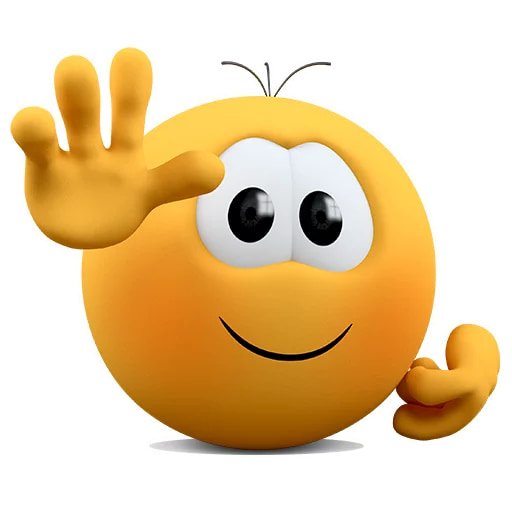 Веселый светофор
нет
Остановись, не торопись
да
Тема урока
Тема урока
Климат
Задание 1.
Откройте учебники на стр. 142. Найдите и запишите определение что же такое 
КЛИМАТ
Факторы климата
Ответы теста
1- 3
2- 3
3- 1
4- 4
5- 2
Рефлексия
Урок понравился, я хорошо поработал
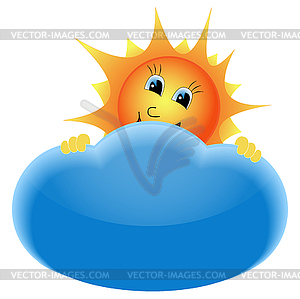 Я не очень доволен своей работой
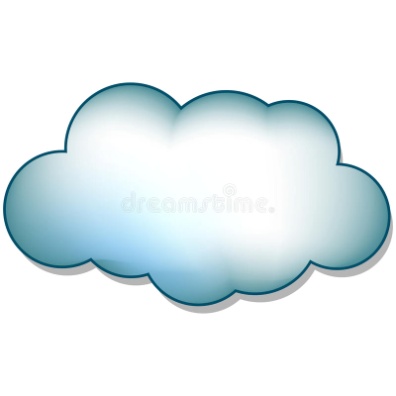 Мне не понравился уроки я не доволен своей работой
Домашнее задание
Для всех обязательно
Тест 
Ссылка на тест в SkySmart у вас в электронном дневнике

На выбор: 
Задание 10 на стр. 143